A határon túli magyarok
2014.12.10.
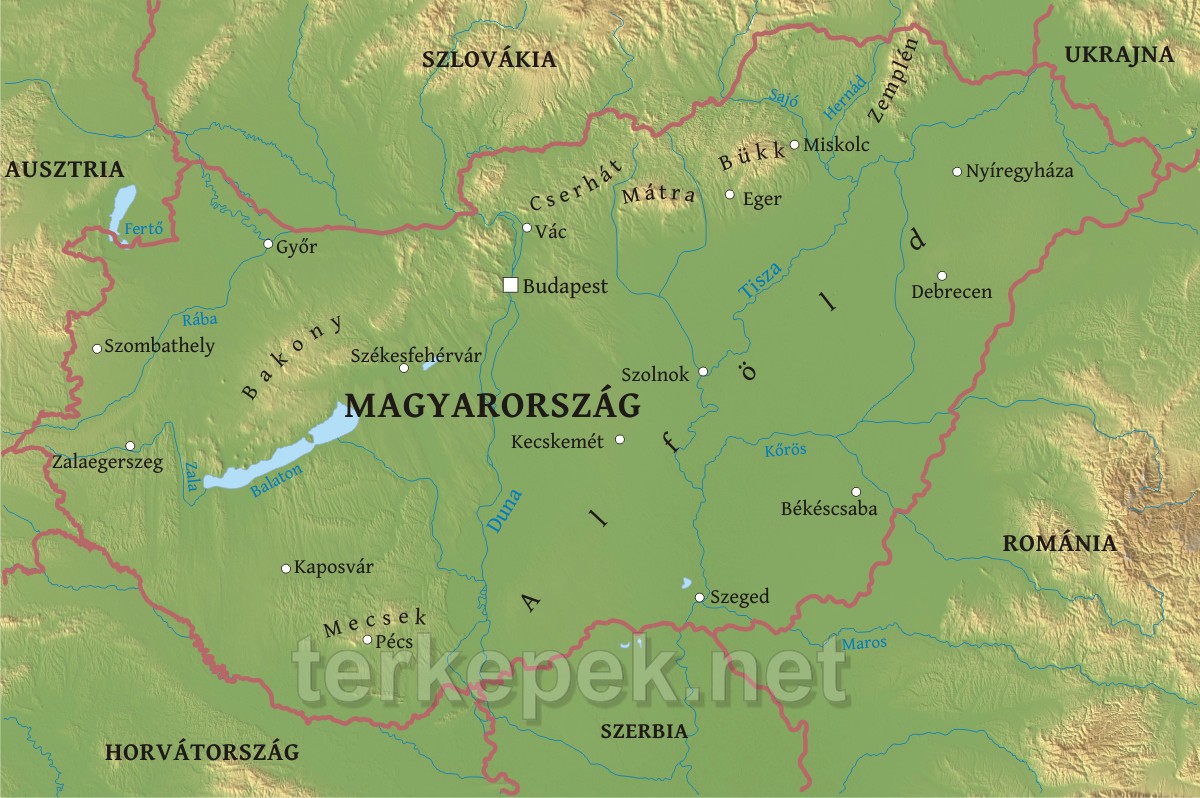 Kik a határon túli magyarok?
A határon túli magyarok kifejezést elsősorban az 1920-as trianoni békeszerződés után az országtól elcsatolt területeken, a mai Ausztria, Horvátország, Románia, Szerbia, Szlovákia, Szlovénia és Ukrajna területén élő magyar lakosságra használjuk.
A magyar nemzet és Magyarország határai nem esnek egybeOkai: trianoni békeszerződés, politikai üldözöttség, jobb élet miatti elvándorlásA trianoni békeszerződés következtében elszakadt területek nemzetiségi összetétele
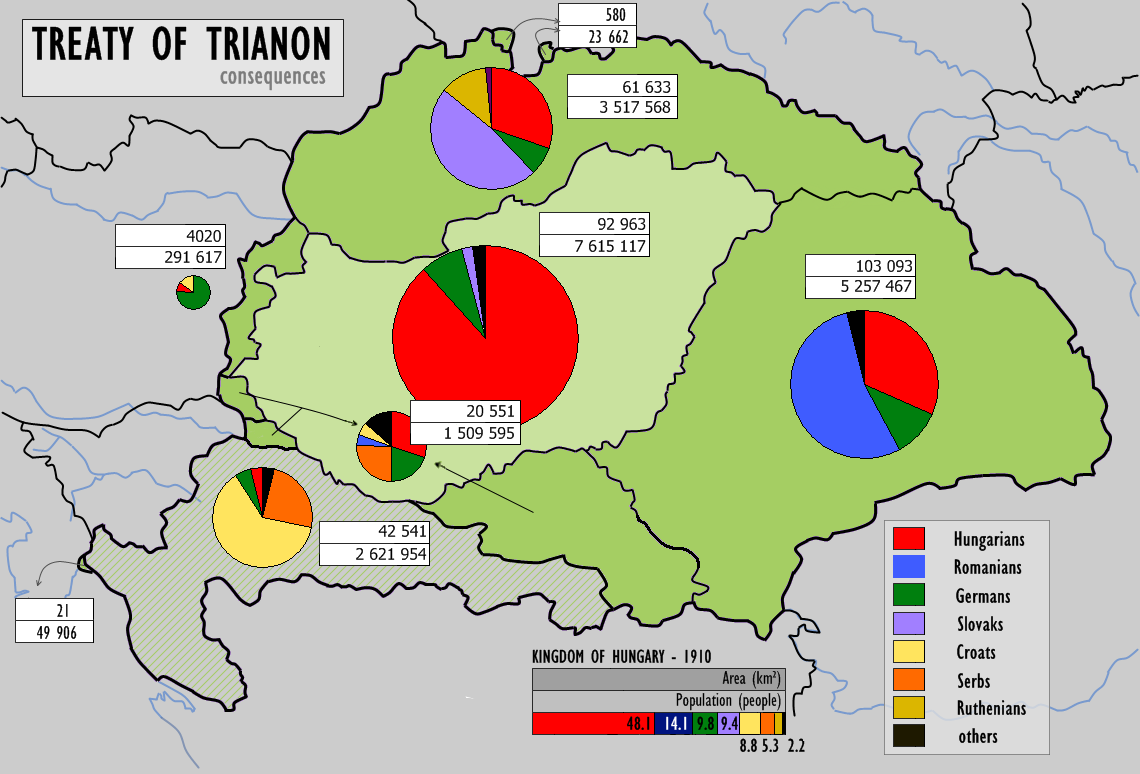 Juhász Gyula
Trianon
Trianon
1920
Magyarország határain kívül élő magyar származásúak száma népszámlálási adatok és becslések alapján 2010-ben
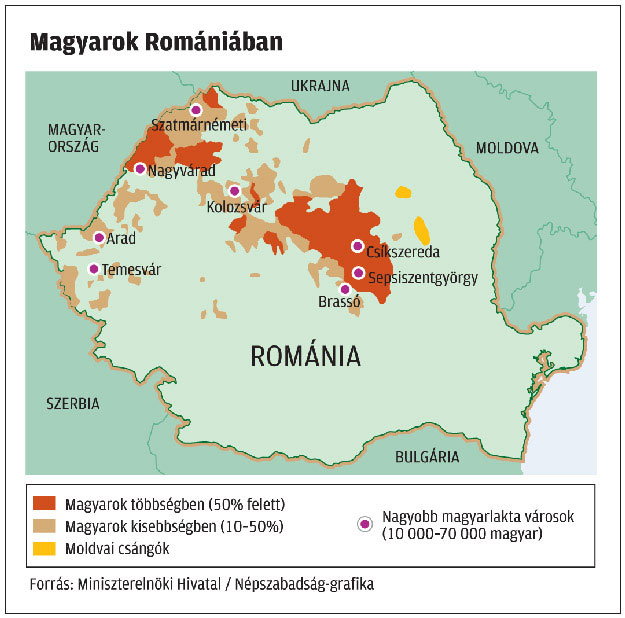 Magyarok Ukrajnában
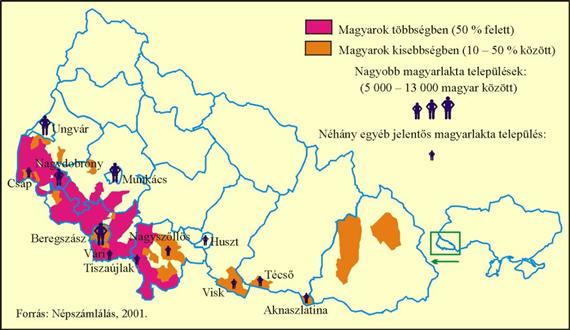 Magyarok Szlovákiában
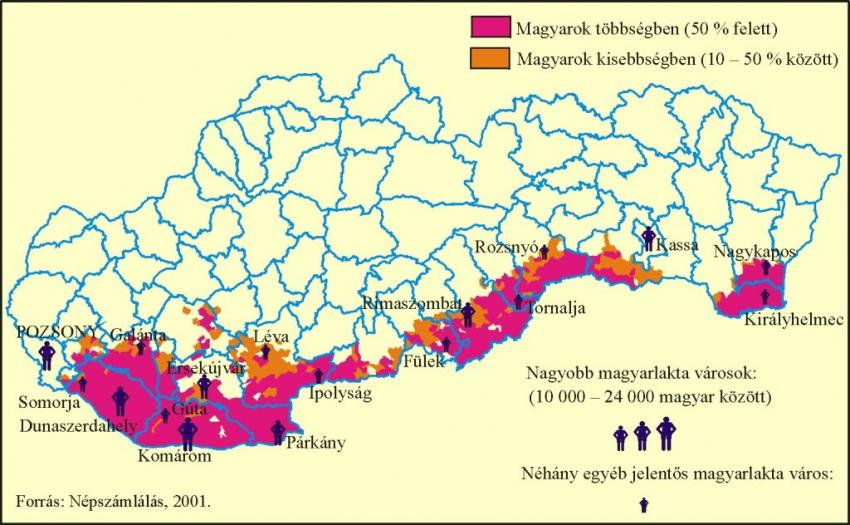 Magyarok Szlovéniában
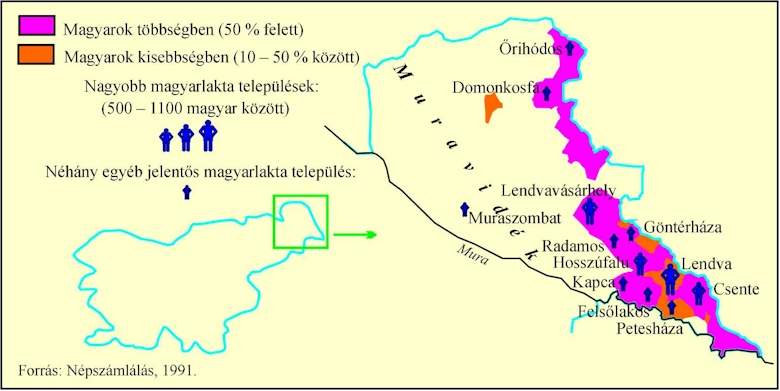 Pozsony
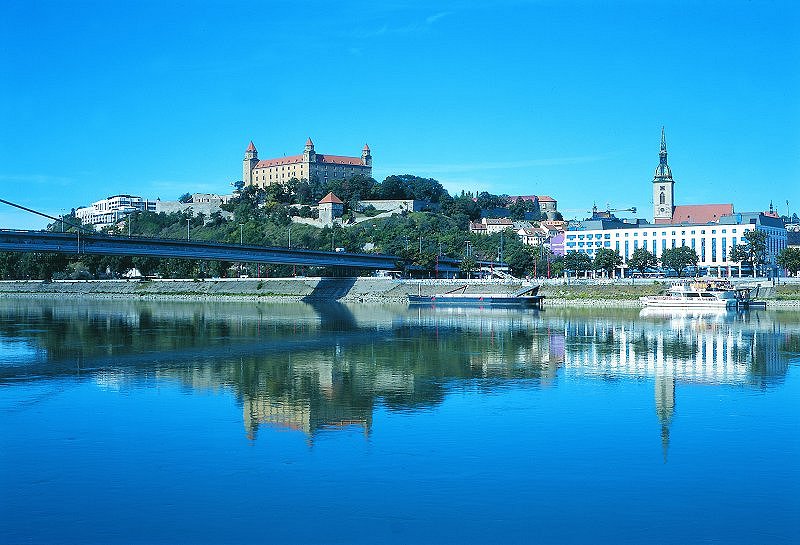 Krasznahorka
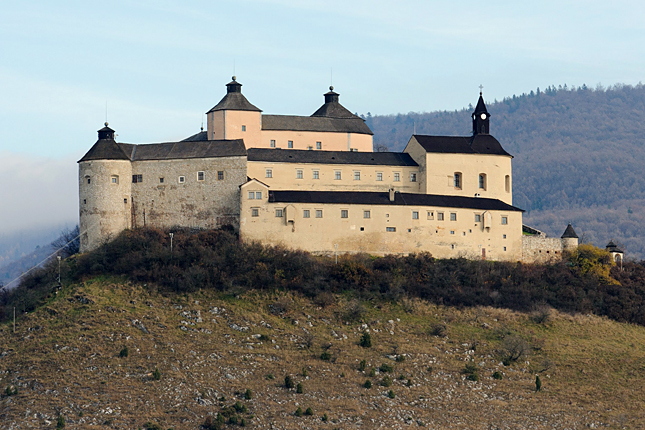 Vereckei-hágó
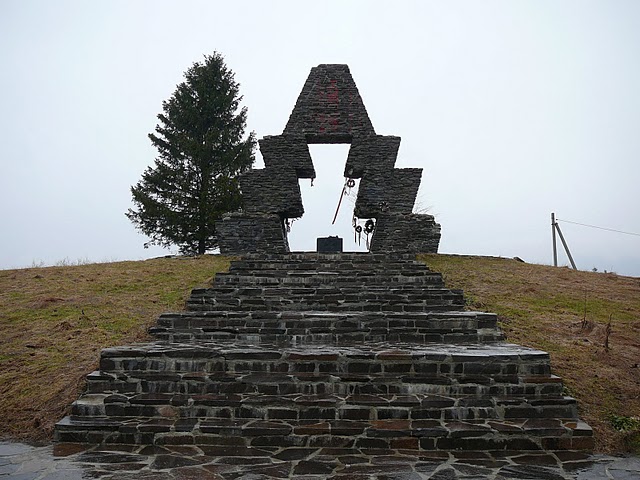 Munkács
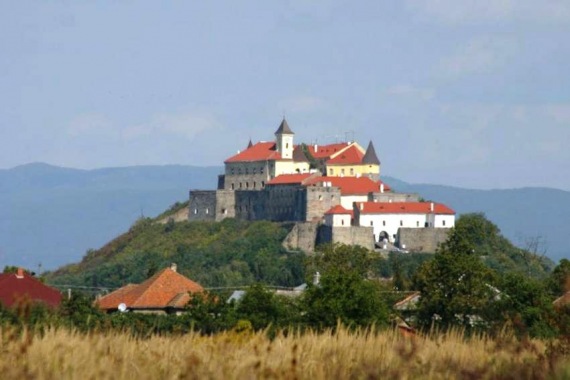 Kolozsvár
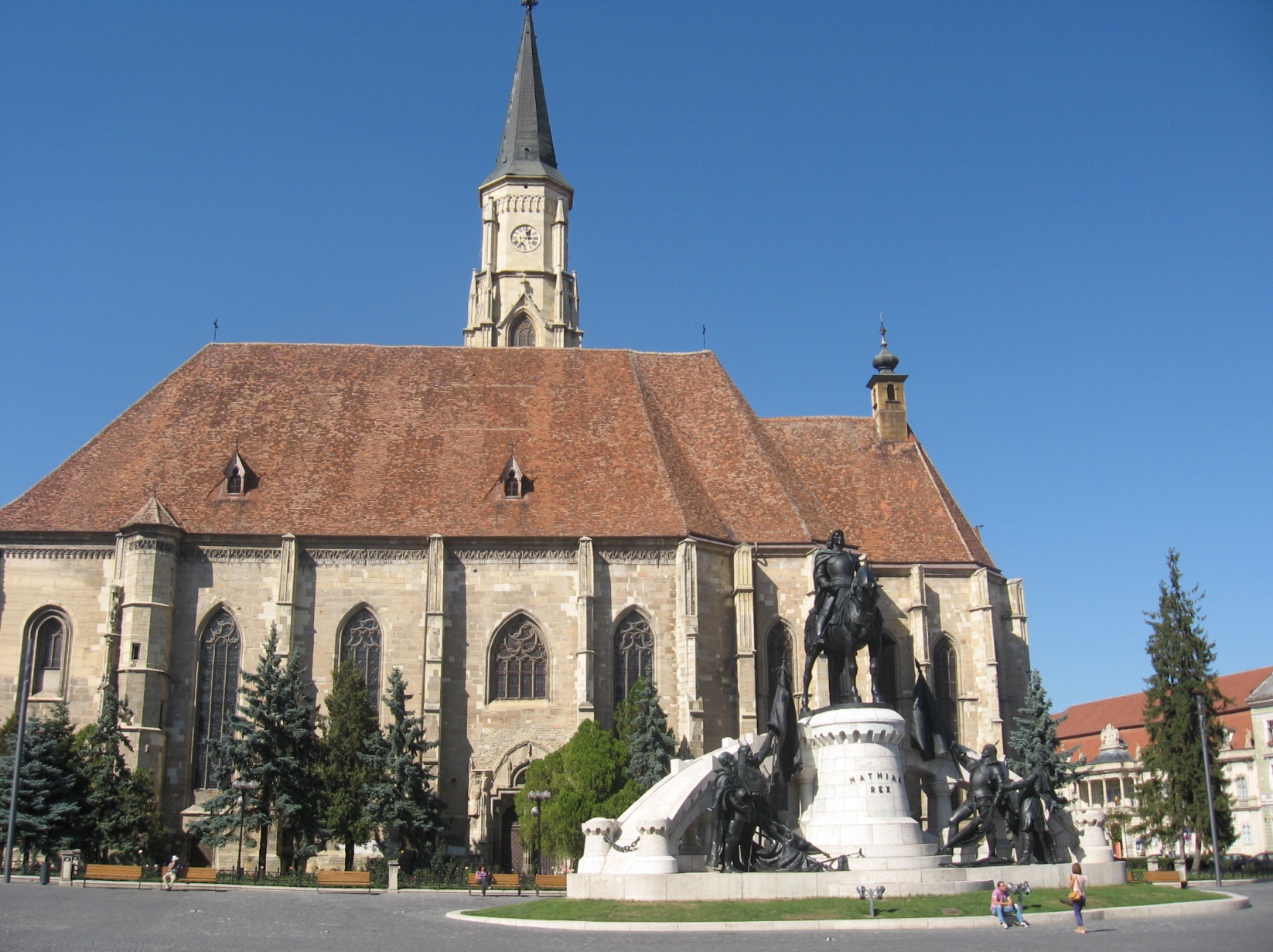 Kolozsvár - Mátyás szülőháza
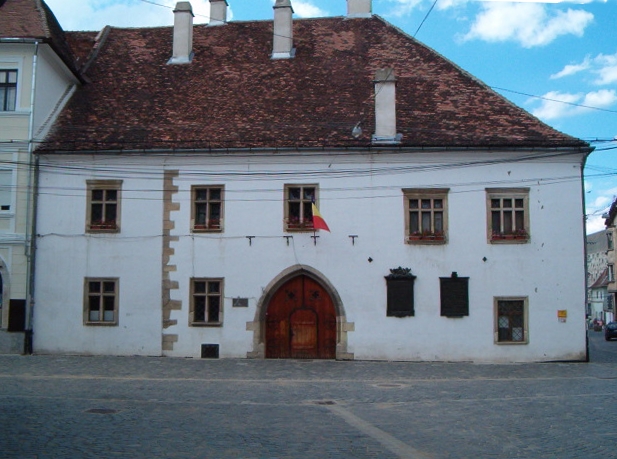 Ezen ház helyén állt Arany János szülőházaNagyszalonta
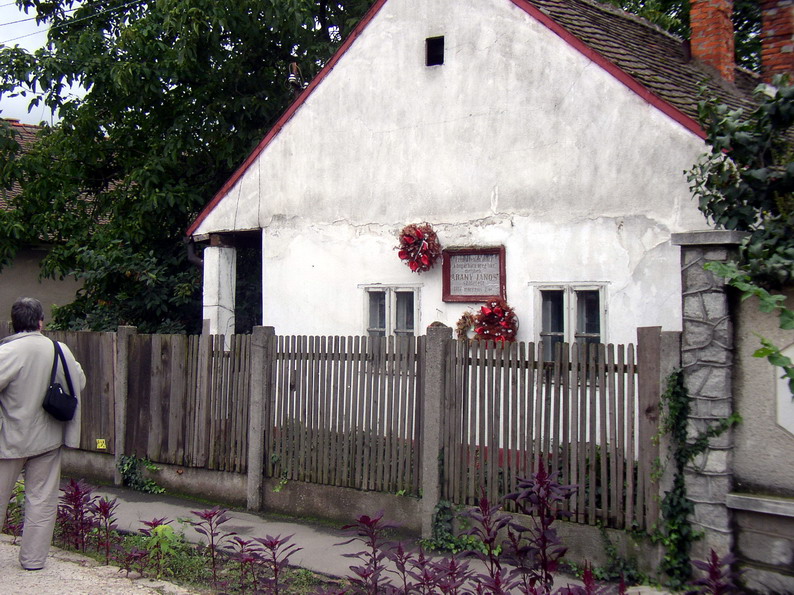 Fehéregyháza
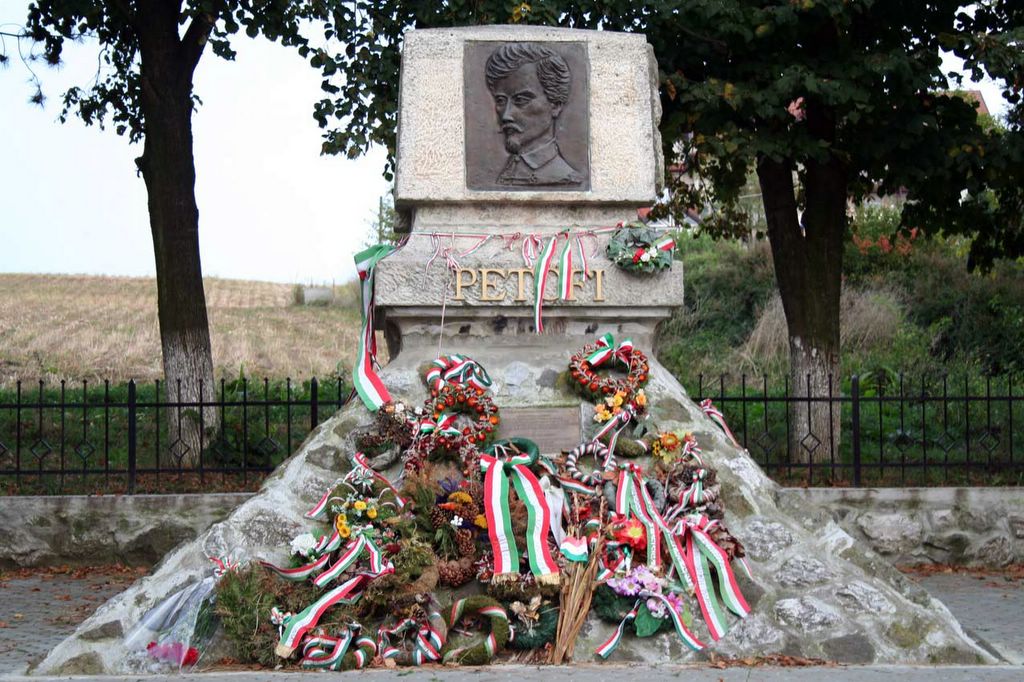 Arad
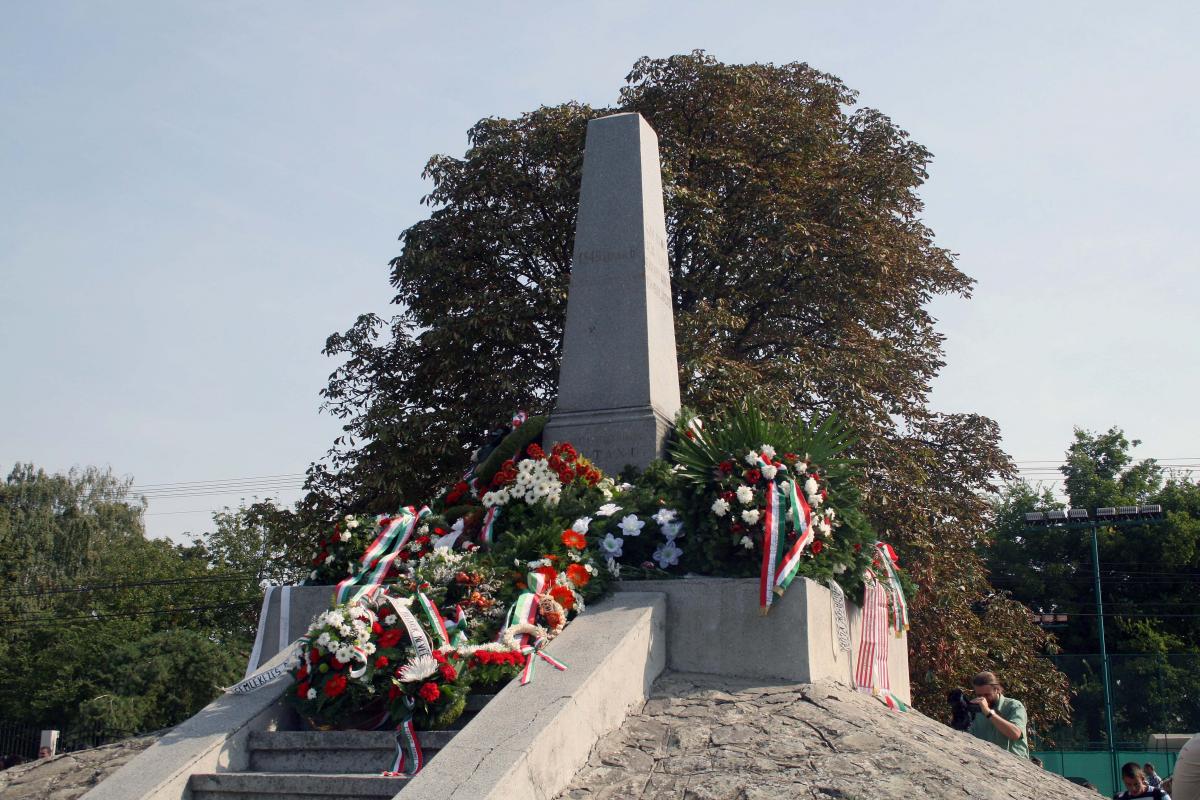 Nándorfehérvár
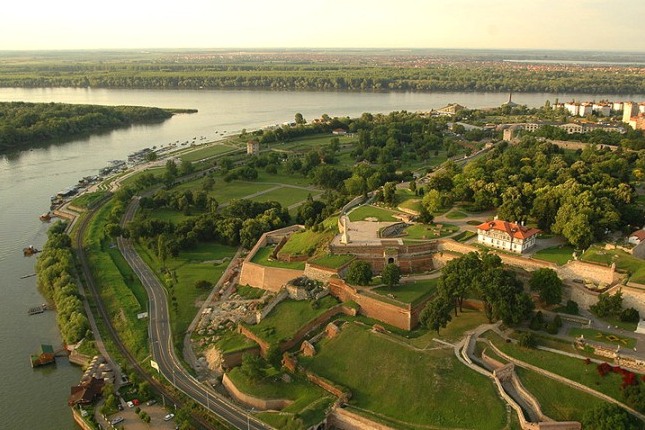 Celje
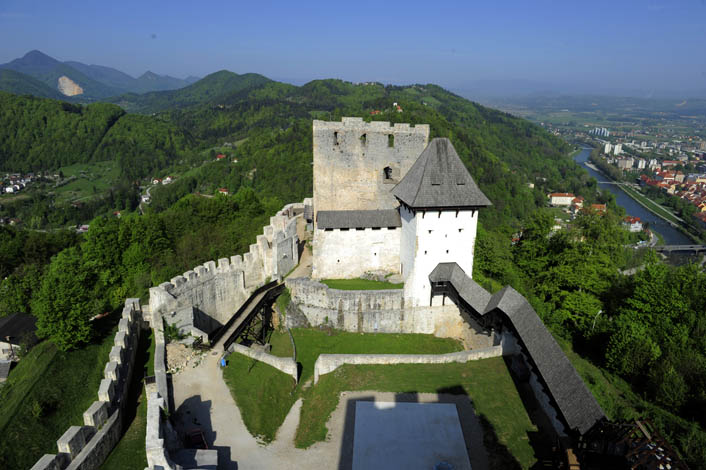 Köszönöm a figyelmet!
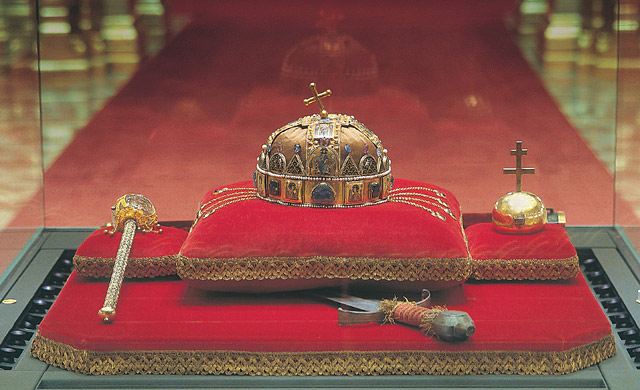